In-situ materials characterization for planetary exploration
Eng Keong Chua
echua@andrew.cmu.edu
echua@andrew.cmu.edu 16722 20090427
In-situ materials characterization for planetary exploration
1
Outline
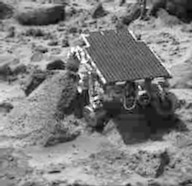 Motivation
Instruments on lander
Working principle
Recent development 
XRD/XRF (CheMin)
Portable XRD/XRF (Terra)
Instruments on orbiter
Working principle
Recent development
Portable FT-IR
Mars  Pathfinder
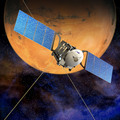 Mars Express
echua@andrew.cmu.edu 16722 20090427
In-situ materials characterization for planetary exploration
2
Motivation
In situ analyses of surface rocks and soils
Investigation the structure and composition at the site by analysis tools integrated into tele-operated robot
Benefits: 
Survey before planning human to a site of interest
 Acquire information for decisions in real time at the site with remote control
echua@andrew.cmu.edu 16722 20090427
In-situ materials characterization for planetary exploration
3
Instruments deployed by space agency
Lander
Gas Chromatography Mass Spectrometry
X-Ray Fluorescence Spectroscopy
Alpha Proton X-Ray Spectrometry
X-Ray Spectroscopy
Mars 
Pathfinder
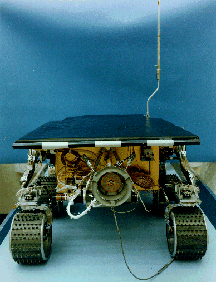 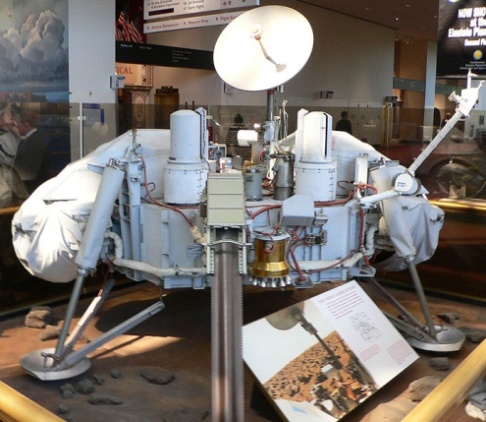 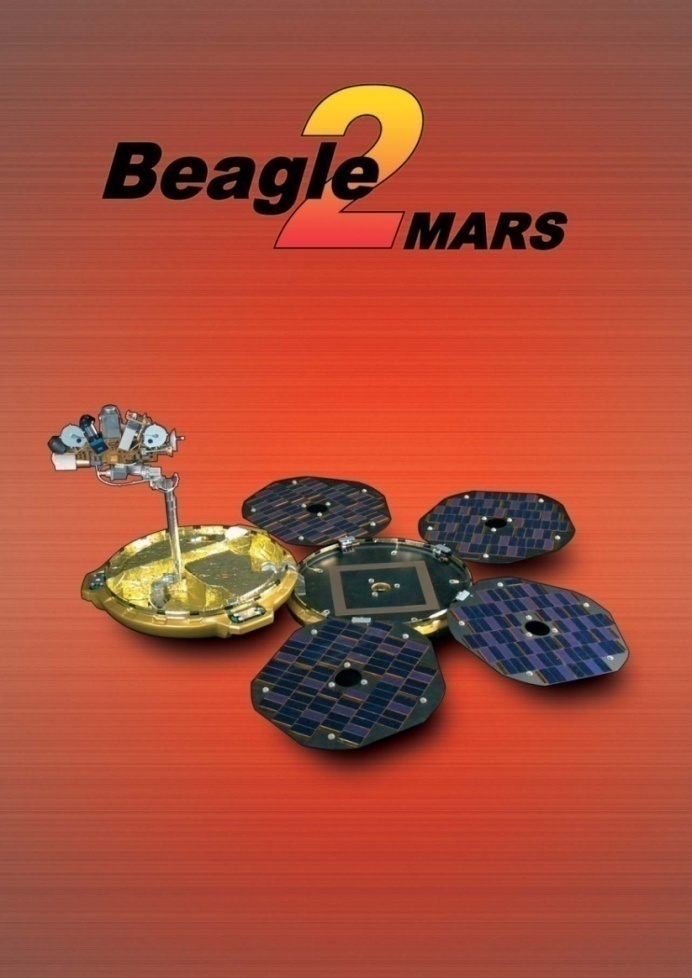 Beagle 2
Viking 1
echua@andrew.cmu.edu 16722 20090427
In-situ materials characterization for planetary exploration
4
Gas Chromatography Mass Spectrometry
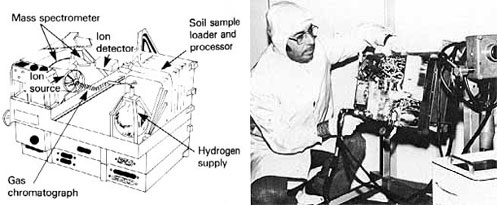 Identify organic molecule
	or atmosphere composition 
	(NASA Viking 1 - 1976)
GCMS setup
Gas chromatography (GC) separates chemical mixture into pure chemicals 
Mass spectrometer (MS) identifies and quantifies the chemicals
Data from mass spectometer is sent to a computer to plot mass spectrum
echua@andrew.cmu.edu 16722 20090427
In-situ materials characterization for planetary exploration
5
Principle of GCMS
Decomposition of the pure molecules in MS, data is plot as mass spectrum
This observed spectrum is compared with published 
	patterns of known 
	decomposition that is 
	stored in a fragmentation 
	library to identify the 
	organic molecule
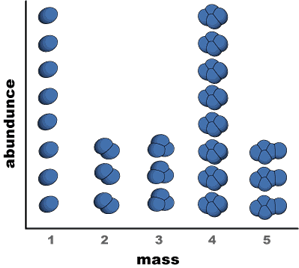 echua@andrew.cmu.edu 16722 20090427
In-situ materials characterization for planetary exploration
6
X-Ray Fluorescence Spectroscopy
Identify and determined concentration of elements: (NASA Viking 1 - 1976)
solid,powdered and liquid samples
XRF setup
Viking 1
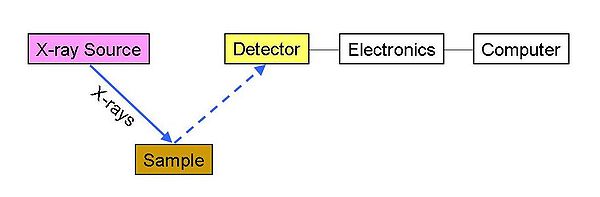 echua@andrew.cmu.edu 16722 20090427
In-situ materials characterization for planetary exploration
7
Principle of XRF
Measures characteristics X-rays of fluorescent emission produced by a irradiated sample
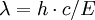 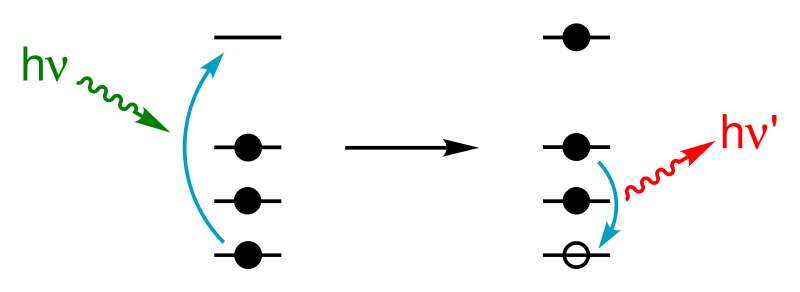 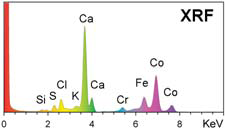 echua@andrew.cmu.edu 16722 20090427
In-situ materials characterization for planetary exploration
8
Alpha Proton X-Ray Spectrometry
Analyses the chemical element composition of a sample (NASA Mars Pathfinder- 1996)
APXS set up
Alpha particles sources 
	irradiated on sample
Detector:
Scattered alpha particles
Emitted protons 
Fluorescent X-rays
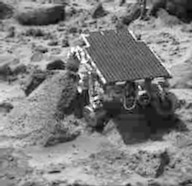 Mars  Pathfinder
echua@andrew.cmu.edu 16722 20090427
In-situ materials characterization for planetary exploration
9
[Speaker Notes: Low power but need nuclear power]
Principle of APXS
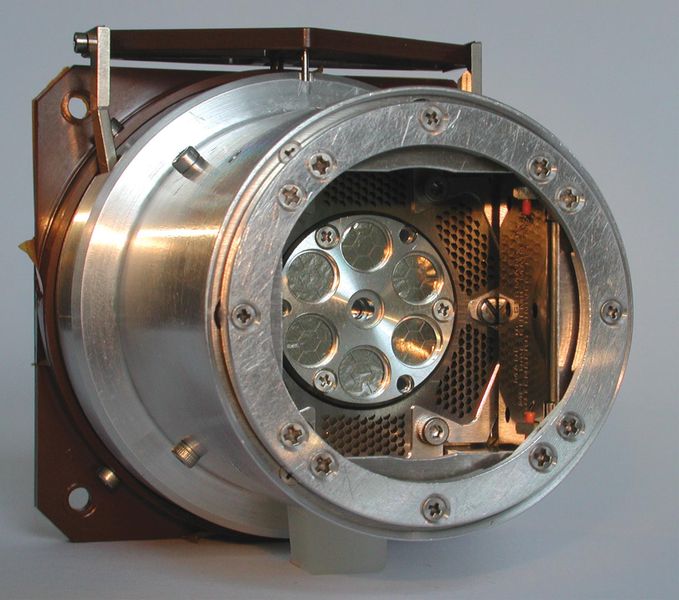 Principle:
Based on interactions of 
	alpha particles with matter: 
Collision of alpha particles with
	nuclei
Elastic scattering of alpha 
	particles by nuclei
Alpha particles absorbed by nuclei produce proton of certain energy by alpha-proton nuclear reactions 
Collision of alpha particles with electrons of the atoms
Excitation of the atomic structure of atoms leading to the emission of characteristic X-rays
echua@andrew.cmu.edu 16722 20090427
In-situ materials characterization for planetary exploration
10
Detector used for the 3 methods
Scintillation counter
 Measures ionizing radiation 
Ionizing radiation
Charged radiation - eg ions, alpha particle, proton
Uncharged radiation - eg characteristics X-ray
Scintillator sensor
Consists of a transparent crystal, usually phosphor, plastic that luminance when struck by ionizing radiation
Photomultiplier tube (PMT) measures the light from the crystal.
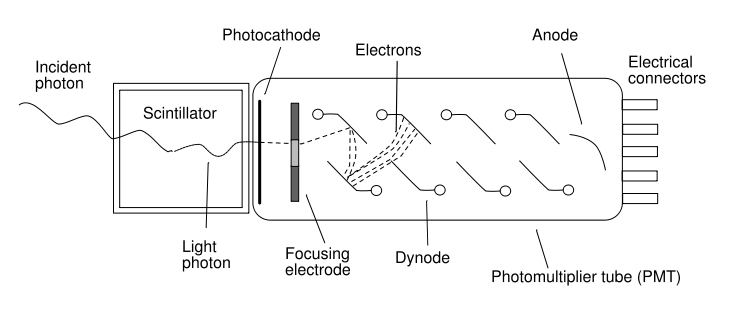 echua@andrew.cmu.edu 16722 20090427
In-situ materials characterization for planetary exploration
11
X-Ray Spectroscopy
XRS the most comprehensive tool to identify crystal structure (ESA Beagle 2 - 2003 )
Examine reflection of X-rays from a material at various angles. 
X-rays were passed through slits to produce narrow beam, which fell on a 
	material at centre of the 
	spectrometer
Reflected (Diffracted) beam 
	was measured in an charge 
	coupled device (CCD)
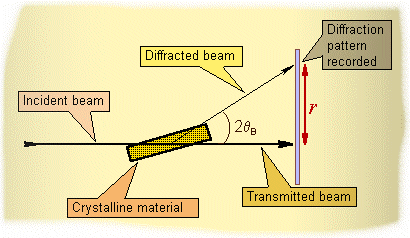 Beagle 2
echua@andrew.cmu.edu 16722 20090427
In-situ materials characterization for planetary exploration
12
Principle of XRD
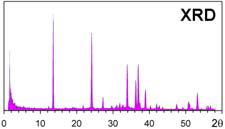 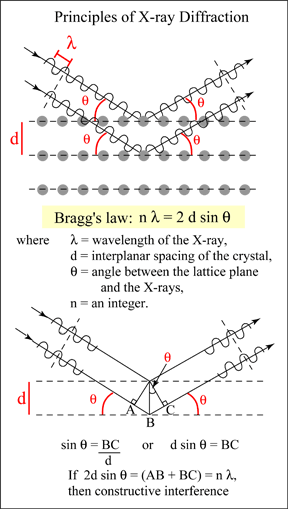 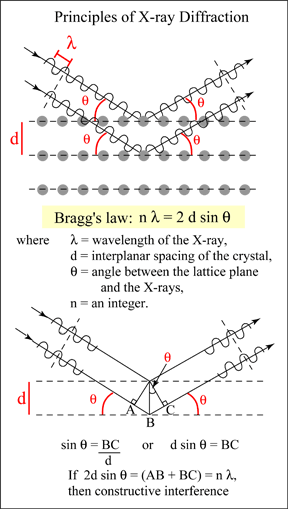 echua@andrew.cmu.edu 16722 20090427
In-situ materials characterization for planetary exploration
13
[Speaker Notes: 2.2. DIFFRACTION AND BRAGG’S EQUATION
Without any diffraction effects, the incidence of a primary X-ray beam onto a
sample volume would produce scattering in all directions. Diffraction redistributes
intensity from the whole scattering sphere into distinct directions. Therefore, intensity peaks arise in certain directions, whereas in directions between peaks the
intensity decreases drastically. The intensity integrated over the sphere, however,
remains constant due to energy conservation. In what directions do we observe
such peaks, also called reflections? One way of describing these directions is the
notion of scattering lattice planes and interference between the wavelets scattered
by neighbouring lattice planes. Figure 2 illustrates this situation. Constructive interference
and hence a so called Bragg reflection is obtained when the path of the
wavelet scattered of the lower of the two planes is longer by an integer number of
wavelengths λ than that of the wavelet scattered off the upper plane. A reflection
will thus occur when
nλ = 2d sin . (1)
This is the so-called Bragg equation, where λ is the wavelength of the radiation,
n is an integer number,  is the angle between the lattice planes and the incident
beam and d is the distance of the lattice planes for which the peak occurs.]
Recent Development
To characterize a material completely, need to identify the composition and structure of a material
GCMS, XRF and APXS can determine the composition of the element
XRS can determine the structure of the material
Integration of XRD and XRF
XRD/XRF (CheMin)
Portable XRD/XRF (Terra)
echua@andrew.cmu.edu 16722 20090427
In-situ materials characterization for planetary exploration
14
XRD/XRF (CheMin)
CheMin developed (NASA Mars Science Laboratory rover to be launched in 2011)
Both capable of getting the composition and the structure of the sample
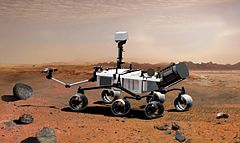 echua@andrew.cmu.edu 16722 20090427
In-situ materials characterization for planetary exploration
15
XRD/XRF (CheMin)
Enabler for CheMin integration
Same source (X-ray)
An electronic area array detector 
Charge coupled device(CCD) sensitive to X-ray
Records fluorescent X-rays (characteristics X-rays)
Records diffracted X-rays that are scattered from sample
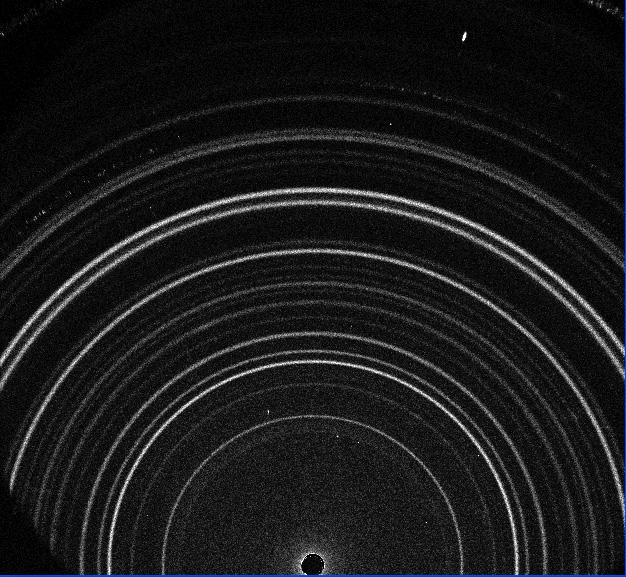 Bright rings correspond to diffraction bands; fluoresced pixels have no spatial correlation.
echua@andrew.cmu.edu 16722 20090427
In-situ materials characterization for planetary exploration
16
XRD/XRF (CheMin)
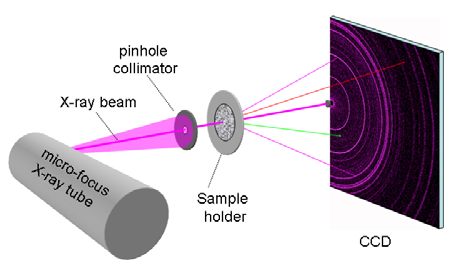 Architecture 
X-ray generated by 
	microfocus X-ray tube 
Combined with pinhole 
	 collimator
Material loaded in sample holder
CCD detector collects the X-ray signal of sample in term of energy and position
CCD is cooled to -100°C to limit dark current
Weighs 30 kg
echua@andrew.cmu.edu 16722 20090427
In-situ materials characterization for planetary exploration
17
Portable XRD/XRF (CheMin)
Parties involves:
inXitu (USA)
NASA Ames Research Center (USA)
Los Alamos National Laboratory (USA)
Indiana University (USA)
Detector Advanced Development, Jet Propulsion Laboratory (USA)
echua@andrew.cmu.edu 16722 20090427
In-situ materials characterization for planetary exploration
18
Portable XRD/XRF (Terra)
Terra developed based on CheMin technology to provide a field deployable instrument
Temperature or humidity sensitive minerals can experience phase transitions during transport to the laboratory. 
Capability to analyze these 
	materials in-situ allows 
	determination of native 
	mineralogical compositions
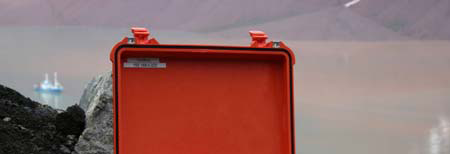 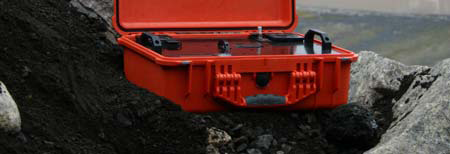 echua@andrew.cmu.edu 16722 20090427
In-situ materials characterization for planetary exploration
19
Portable XRD/XRF (Terra)
Architecture developed based on CheMin
Redesigned around a smaller CCD to save cost, mass and power.
CCD is cooled to -45°C using a Peltier cooler.
Collimation with miniature slits in place of pinhole to maximize throughput.
System includes an embedded computer to control the instrument, acquire and process data in real time, and offer a graphical user interface through a wireless link.
Li-ion batteries ~4 hrs of autonomous operation.
Complete instrument weights less than 15 kg
echua@andrew.cmu.edu 16722 20090427
In-situ materials characterization for planetary exploration
20
Portable XRD/XRF (Terra)
Parties involves:
InXitu (USA)
Chesapeake Energy Corporation (USA)
NASA Ames Research Center (USA)
Earth & Env. Sciences, Los Alamos National Laboratory (USA)
NASA Johnson Space Center (USA)
TECSEN, Univ. Paul Cézanne (France)
Dept. of Geological Sciences, Indiana Univ. (USA)
Dept. of Geosciences, Univ. of Oslo (Norway)
Earth and Planetary Exploration Services, Univ. of Oslo (Norway)
Dept. of Geological Sciences and Geological Engineering, Queen’s Univ. (Canada)
echua@andrew.cmu.edu 16722 20090427
In-situ materials characterization for planetary exploration
21
Instruments deployed by space agency
Orbiter
Infrared Spectrometry
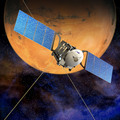 Mars 
Pathfider
Beagle 2
Mars Express
Viking 1
echua@andrew.cmu.edu 16722 20090427
In-situ materials characterization for planetary exploration
22
Infrared Spectrometer
SPICAM-IR Atmospheric Spectrometer (ESA Mars Express Orbiter)
Determining composition of atmosphere from 
	wavelengths absorbed by constituent gases
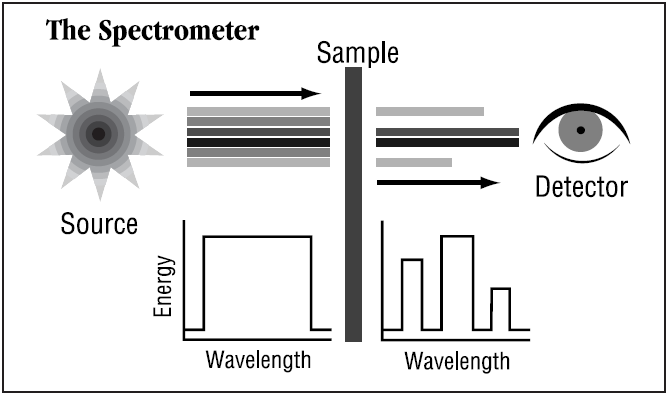 Record amount of energy absorbed when the frequency of the infrared light is varied to form infrared spectrum
Photo 
Detector
echua@andrew.cmu.edu 16722 20090427
In-situ materials characterization for planetary exploration
23
Principle of IR
Infrared spectrum represents sample’s fingerprint
Absorption peaks correspond to frequencies of vibrations between bonds of atoms 
Different material has unique combination of atoms, no two compounds produce same infrared spectrum.
Range of this photo detector (1.0-1.7 μm)
Carbon dioxide (absorption at 1.43 μm and 1.57-1.6 μm bands)
Water vapor (absorption at 1.38 μm)
echua@andrew.cmu.edu 16722 20090427
In-situ materials characterization for planetary exploration
24
Recent Development
Portable FT-IR
Advantages of Portable FT-IR
Disadvantages of Michelson interferometer
Solution with Rotary scanning interferometer
echua@andrew.cmu.edu 16722 20090427
In-situ materials characterization for planetary exploration
25
Advantages of Portable FT-IR
Provide a rapid on-site spectroscopic information to identify the composition of sample
Faster measurement technique for collecting infrared spectra
IR light is guided through an interferometer (Michelson) and pass through the sample, the measured signal is interferogram
Performing a mathematical Fourier transform on this signal results in a spectrum
Portable instrument allows an analyst to take the lab to the field
echua@andrew.cmu.edu 16722 20090427
In-situ materials characterization for planetary exploration
26
Disadvantages of Michelson interferometer
Mirror alignment sensitive to vibration, shock, temperature, and component fatigue
Tilt of 1 micrometer will change interferogram by >10%
Maintaining constant alignment is a routine and costly process
Mirrors are fixed 
Stable performance
Repeatable rotary scan mechanism
Rotary scanning interferometer
Michelson interferometer
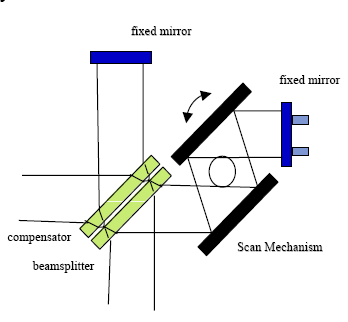 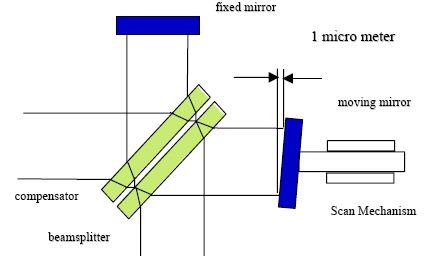 echua@andrew.cmu.edu 16722 20090427
In-situ materials characterization for planetary exploration
27
[Speaker Notes: Sensitive to changes in ambient temperature
Materials used in assembly often have different coefficients of thermal expansion and conductivity

Rotary scanning interferometer
Rotary scanning system more convenient & accurate than linear system (Michelson)
Main advantage is its inherent ability to maintain alignment of the output beam throughout the scan. 
Precision engineering is practically not required.
Minimal engineering requirements of bearing
Air bearing not required
Maintenance of alignment is insensitive to normal wear in the bearings from extended use]
Portable FT-IR
Specifications of portable FT-IR
Resolution:
From 4 cm-1 for routine analysis up to 0.5 cm-1 for high resolution work such as gas and multi-component analysis
Higher energy near-IR (0.8-2.5 μm), wave number ~14000-4000 cm-1
Dimensions: 49x39x19 cm
Power consumption: 40 W 
Input voltage:12 V
Weight: 18 kg
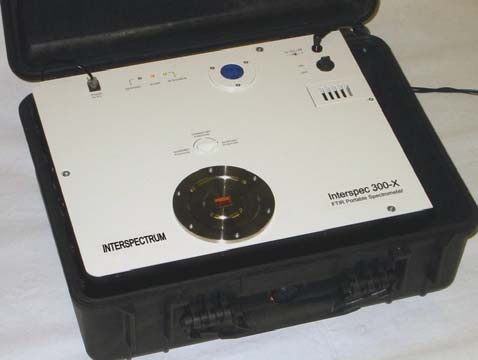 Portable FTIR 
spectrometer
echua@andrew.cmu.edu 16722 20090427
In-situ materials characterization for planetary exploration
28
Portable FT-IR
Parties involves:
Tallinn Tech. Univ. (Estonia)
Monash Univ. (Sydney)
Interspectrum (Estonia)
Thermo Scientific (USA)
ABB (Germany)
A2 Technologies (USA)
Bruker AXS (Germany)
echua@andrew.cmu.edu 16722 20090427
In-situ materials characterization for planetary exploration
29
assignment
Name:
2 types of wave that has heat effect
3 types of radiation that has reaction with a photographic film 
2 types of radiation that has ionisation and kill living cell
echua@andrew.cmu.edu 16722 20090427
In-situ materials characterization for planetary exploration
30
assignment
Determine the 4 characteristics that all the radiation share with the 4 hints given:
Speed of all the radiation?
What do all the radiation carry from place to place?
Could all the radiations travel from the Sun to Venus? Is there a need for a medium to enable travelling?
Is all the radiation longitudinal or transverse type of wave?
echua@andrew.cmu.edu 16722 20090427
In-situ materials characterization for planetary exploration
31
References
http://ntrs.nasa.gov/archive/nasa/casi.ntrs.nasa.gov/20050205037_2005206851.pdf
http://www.esa.int/SPECIALS/Mars_Express/SEMUC75V9ED_0.html
http://en.wikipedia.org/wiki/Viking_1
http://www.unsolvedmysteries.oregonstate.edu/MS_05
http://en.wikipedia.org/wiki/Mass_spectrometry#Gas_chromatography
http://cmapsnasacmex.ihmc.us
http://www.daviddarling.info/encyclopedia/V/VikingGCMS.
http://marstech.jpl.nasa.gov/content/detail.cfm?Sect=MTP&Cat=base&subCat=SSA&subSubCat=&TaskID=2256
echua@andrew.cmu.edu 16722 20090427
In-situ materials characterization for planetary exploration
32
References
http://serc.carleton.edu/research_education/geochemsheets/techniques/XRF.html
http://en.wikipedia.org/wiki/X-ray_fluorescence
http://en.wikipedia.org/wiki/APXS
http://mpfwww.jpl.nasa.gov/MPF/mpf/sci_desc.html
http://www.nasaimages.org/luna/servlet/view/all/what/Alpha+Proton+X-ray+Spectrometer
http://www.physics.pdx.edu/~pmoeck/phy381/Topic5a-XRD.pdf
http://en.wikipedia.org/wiki/Scintillation_counter
http://en.wikipedia.org/wiki/Photomultiplier
http://www.mcswiggen.com/FAQs/FAQ_EF-6.htm
http://en.wikipedia.org/wiki/Mars_Science_Laboratory
echua@andrew.cmu.edu 16722 20090427
In-situ materials characterization for planetary exploration
33
References
P. Sarrazin, et. al., International Centre for Diffraction Data, Advances in X-ray Analysis, Volume 48 (2005)
P. Sarrazin et. al., 39th Lunar and Planetary Science Conference (2008)
S. M. Chemtob et. al.,  40th Lunar and Planetary Science Conference (2009) 
http://en.wikipedia.org/wiki/Infrared_spectroscopy
http://www.wooster.edu/chemistry/is/brubaker/ir/ir_works_modern.html
T. Tonnisson, IEEE Electronics Conference, 2008
http://www.thermo.com/
http://www.abb.com/
http://www.a2technologies.com/
http://www.bruker-axs.de/
echua@andrew.cmu.edu 16722 20090427
In-situ materials characterization for planetary exploration
34
THE END
echua@andrew.cmu.edu 16722 20090427
In-situ materials characterization for planetary exploration
35